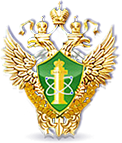 Уральское управление Ростехнадзора
Правоприменительная практика, Курган
Руководитель Уральского управления Ростехнадзора
В.М. Ткаченко
Анализ правоприменительной практики Уральского управления Ростехнадзора при осуществлении государственного энергетического надзора 
за 9 месяцев 2019 г.
1
Курган, 20.11.2019
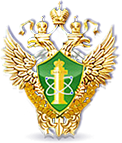 Уральское управление Ростехнадзора
Реализация приоритетного проекта 
«Реформа контрольной и надзорной деятельности»
В Ростехнадзоре разработан паспорт реализации «Реформы контрольной и надзорной деятельности», включающий в себя 7 приоритетных направлений, одним из которых является    внедрение риск-ориентированной подхода при осуществлении контрольно-надзорной деятельности.


с 1 января 2014 г. сокращено количество плановых проверок, проводимых в рамках федерального государственного надзора в области промышленной безопасности на 73%
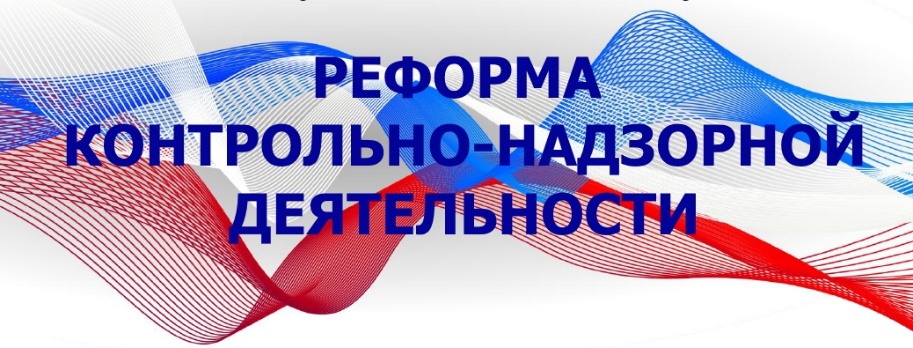 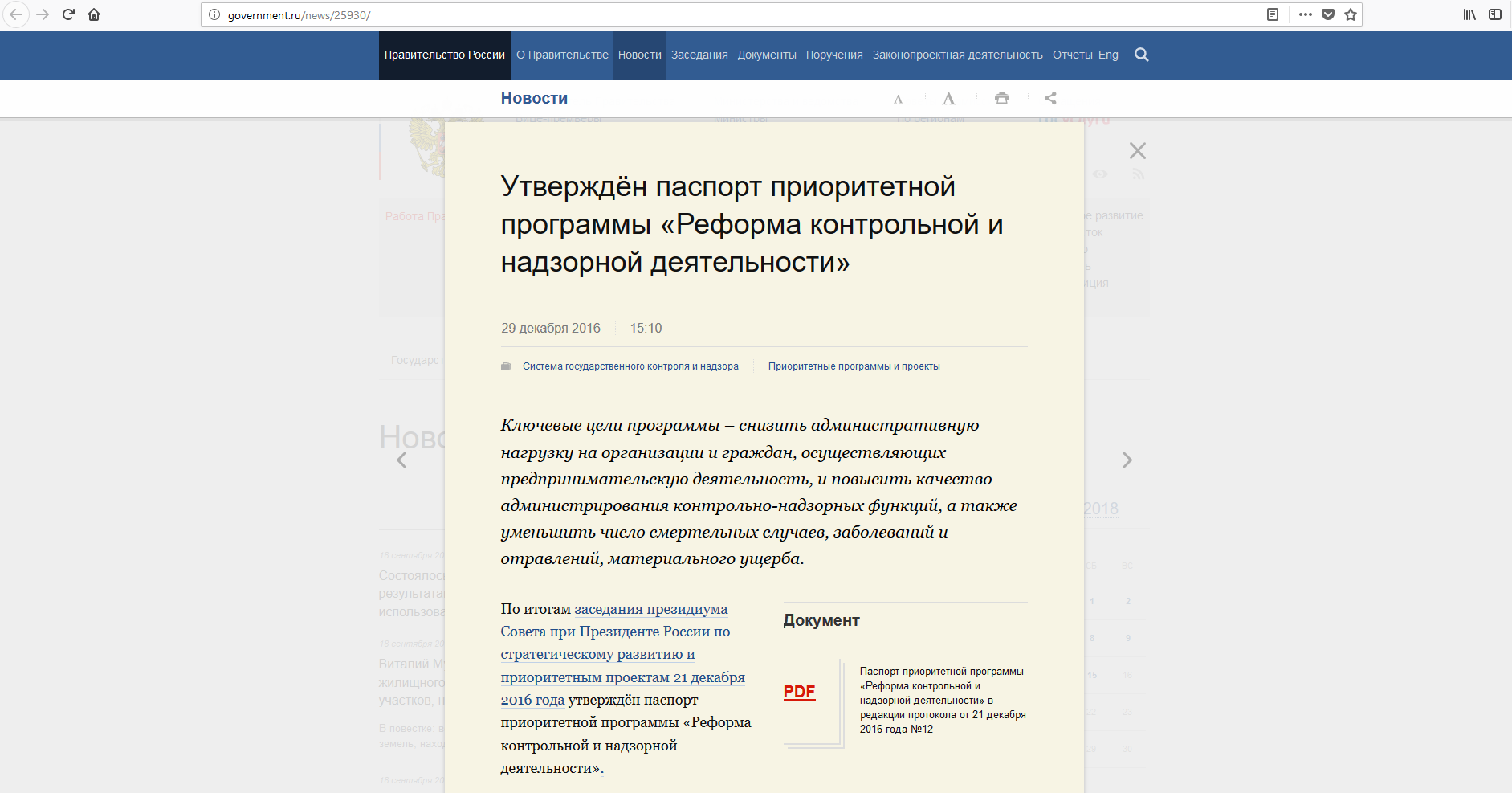 2
Курган, 20.11.2019
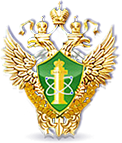 Уральское управление Ростехнадзора
Динамическая модель надзора на основе дистанционного мониторинга параметров работы предприятий
Новое качество планирования проверок позволит:
снизить риск аварий за счет более точного приложения усилий;
сократить нагрузку на бизнес, исключив необоснованные внеплановые проверки и уменьшив количество плановых;
минимизировать прямое общение инспекторов с поднадзорными организациями и сопутствующие коррупционные риски.
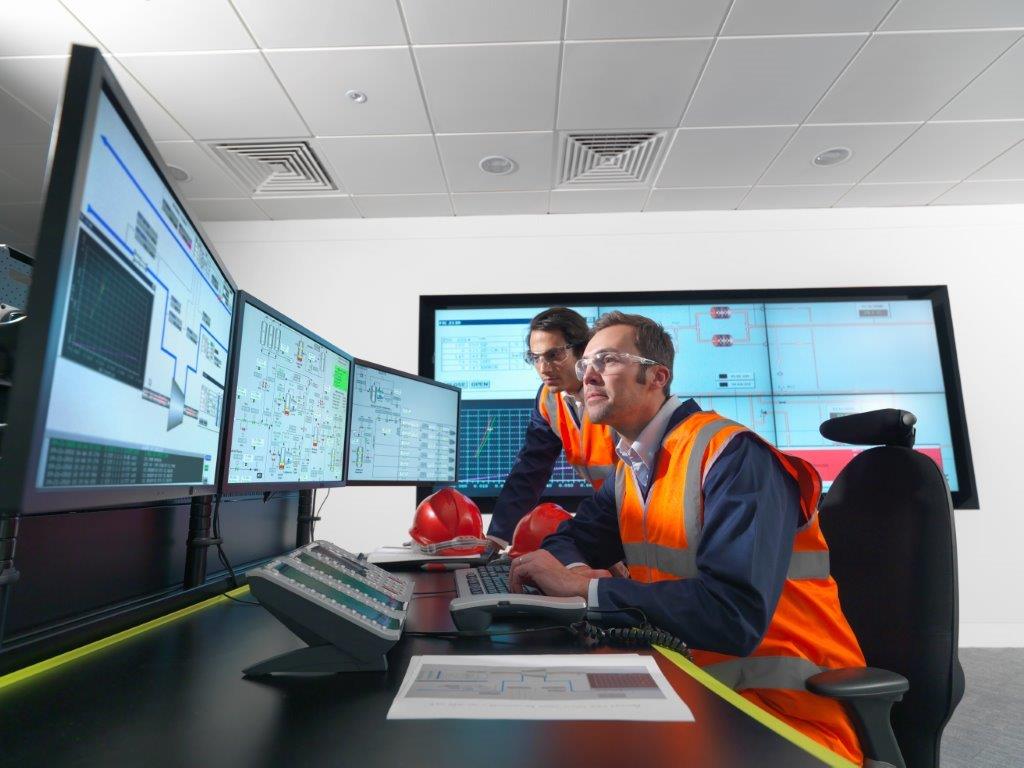 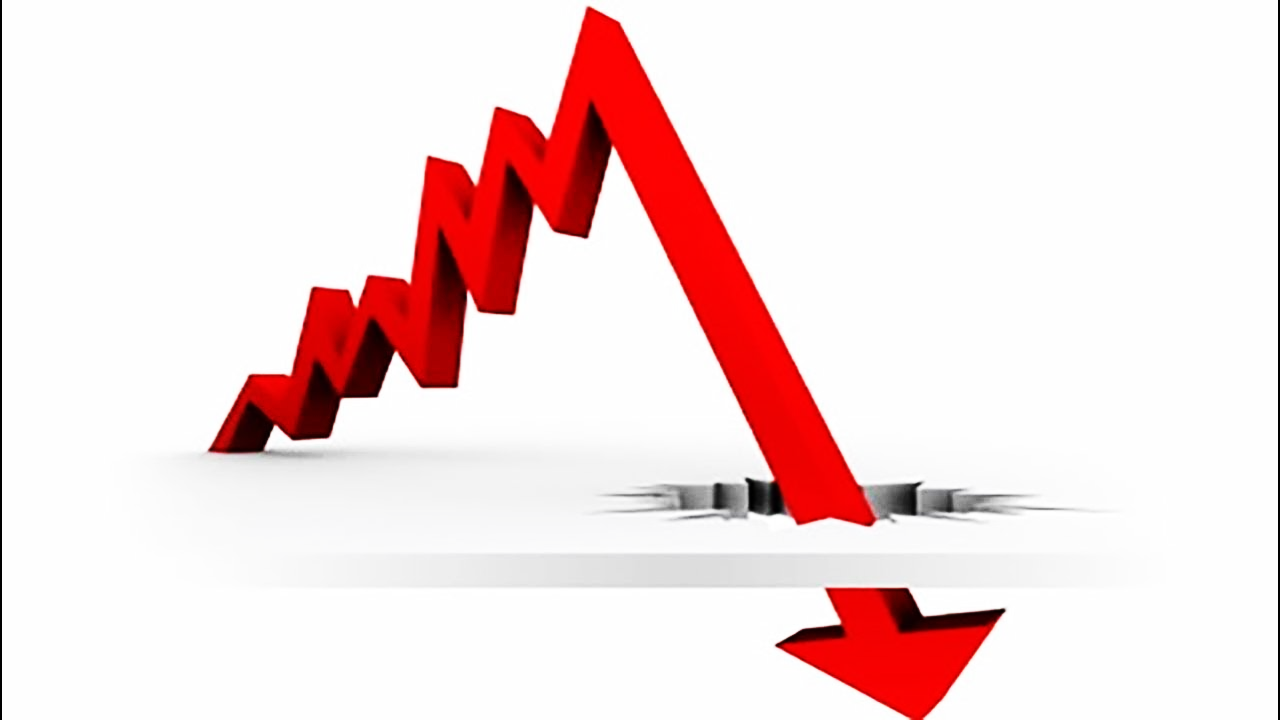 3
Курган, 20.11.2019
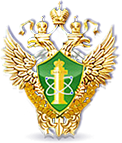 Уральское управление Ростехнадзора
Электронный инспектор
Собственники и эксплуатанты опасных производственных объектов получат возможность в "личном кабинете" пройти предварительную проверку (самопроверку) соблюдения требований безопасности
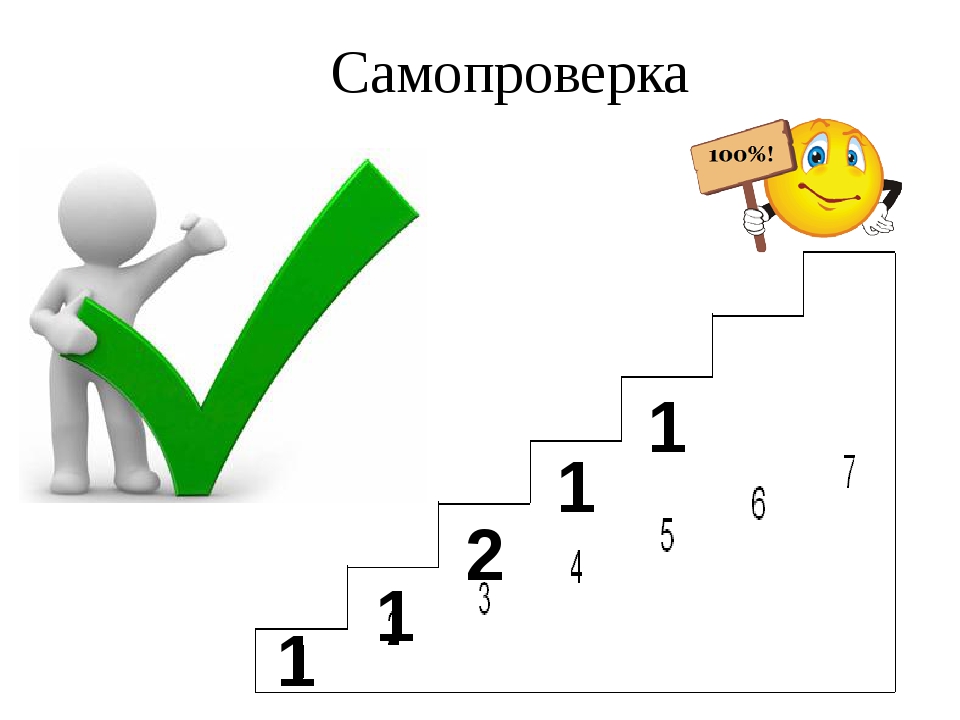 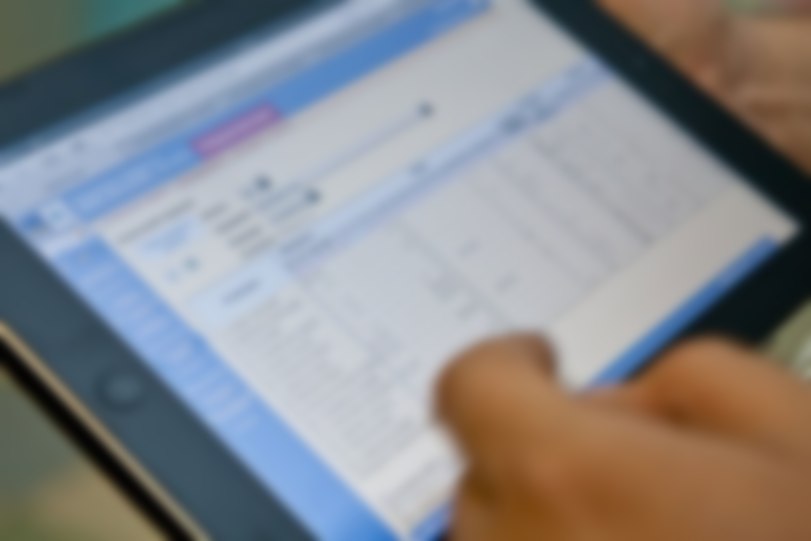 4
Курган, 20.11.2019
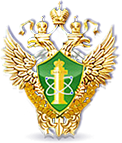 Уральское управление Ростехнадзора
Изменения в Положении об осуществлении федерального государственного энергетического надзора в соответствии с Постановлением Правительства РФ от 30.11.2018 N 1445
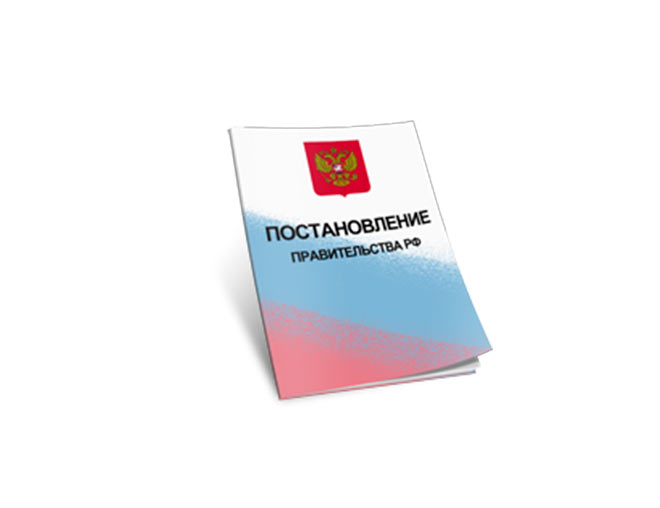 В соответствии с присвоенной категорией риска ПП РФ от 30.11.2018 N 1445 устанавливается требование о периодичности плановых проверок для категории:
высокого риска - один раз в 3 года;
значительного риска - один раз в 4 года;
среднего риска - не чаще одного раза в 5 лет;
умеренного риска - не чаще одного раза в 6 лет.
Низкого риска.
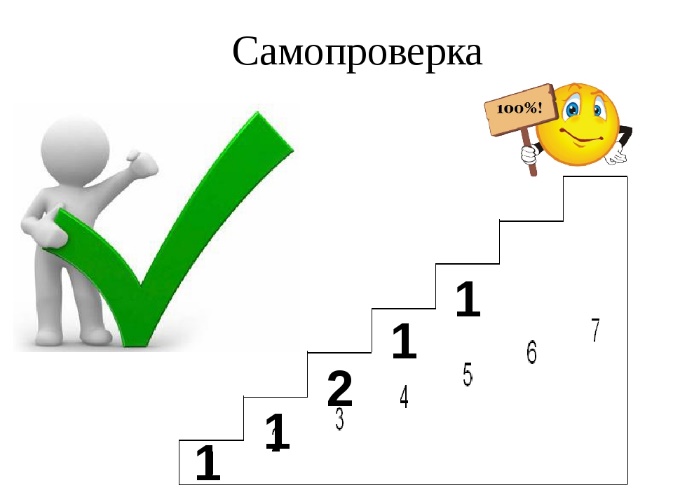 5
Курган, 20.11.2019
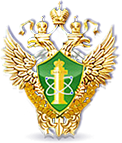 Уральское управление Ростехнадзора
Изменения в Положение об осуществлении федерального государственного энергетического надзора
К высокой категории риска отнесены следующие субъекты электроэнергетики: 
ПАО «Энел Россия»;
ПАО «Фортум»;
ПАО «Т ПЛЮС»;
АО «Интер РАО-Электрогенерация»;
И другие субъекты электроэнергетики.
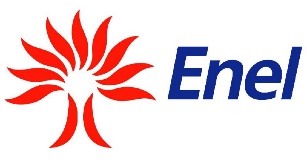 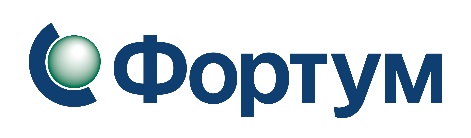 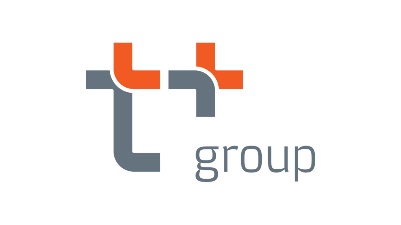 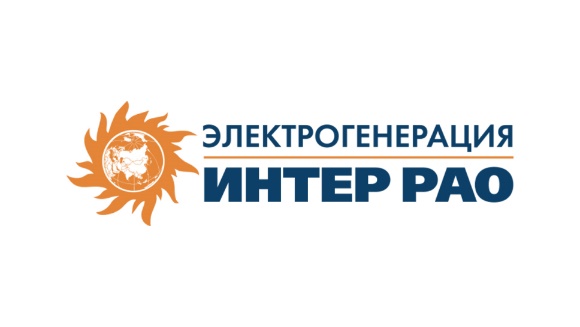 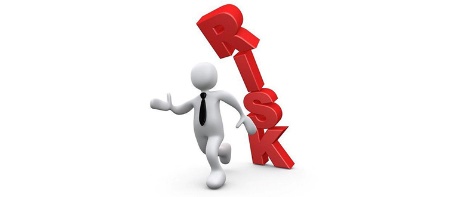 6
Курган, 20.11.2019
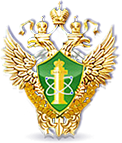 Уральское управление Ростехнадзора
Основные показатели контрольно-надзорной деятельности в области электроэнергетики
7
Курган, 20.11.2019
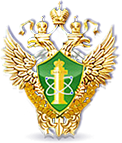 Уральское управление Ростехнадзора
Динамика проверок за 9 месяцев 2018-2019 гг. объектов электроэнергетики
- 14,8 %
8
Курган, 20.11.2019
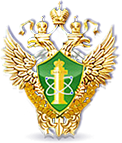 Уральское управление Ростехнадзора
Внеплановые проверки объектов электроэнергетики
Всего
- 1,7 %
9
Курган, 20.11.2019
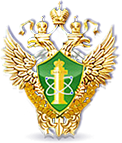 Уральское управление Ростехнадзора
Динамика нарушений за 9 месяцев 2018-2019 гг. по объектам электроэнергетики
10
Курган, 20.11.2019
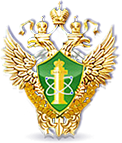 Уральское управление Ростехнадзора
Административная практика за 9 месяцев 2018-2019 гг. по организациям эксплуатирующим объекты электроэнергетики
Всего наказаний
Наложенных штрафов 3659 тыс. руб.
11
Курган, 20.11.2019
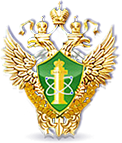 Уральское управление Ростехнадзора
Характерные недостатки выявляемые при допуске в эксплуатацию энергоустановок
Характерные недостатки: 
Отступление от требований Норм и Правил проектной документации;
Монтаж энергоустановок с отступлениями от проектной документации;
Отсутствие ответственных за исправное состояние и безопасную эксплуатацию энергоустановок, не укомплектованность энергоустановок подготовленным персоналом;
Отсутствие электрозащитных средств, средств пожаротушения;
Проведение испытаний и измерений не в полном объёме;
неполнота представленных документов;
ввод в эксплуатацию энергообъектов без разрешения органов Энергонадзора
применение не сертифицированного оборудования и материалов и т. д.
Допущено:
12
Курган, 20.11.2019
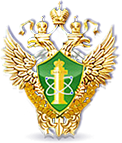 Уральское управление Ростехнадзора
Аварийность на объектах электроэнергетики
Количество аварий
За 9 месяцев 2019 года аварий не зафиксировано
13
Курган, 20.11.2019
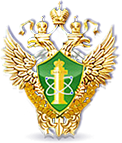 Уральское управление Ростехнадзора
Травматизм на объектах электроэнергетики
Количество несчастных случаев со смертельным исходом
14
Курган, 20.11.2019
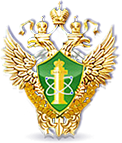 Уральское управление Ростехнадзора
Динамика аварийности и травматизма на объектах электроэнергетики, поднадзорных Уральскому управлению Ростехнадзора за 9 месяцев 2013-2019 годов
15
Курган, 20.11.2019
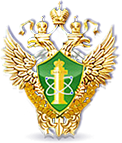 Уральское управление Ростехнадзора
В 2019-2020 гг. Управлением будет продолжена работа, направленная на улучшение состояния промышленной безопасности
Особое внимание будет уделено выполнению мероприятий по результатам расследования аварий и несчастных случаев, выполнению предписаний выданных по результатам  проведения плановых проверок, а так же профилактике нарушений, явившихся причинами  несчастных случаев
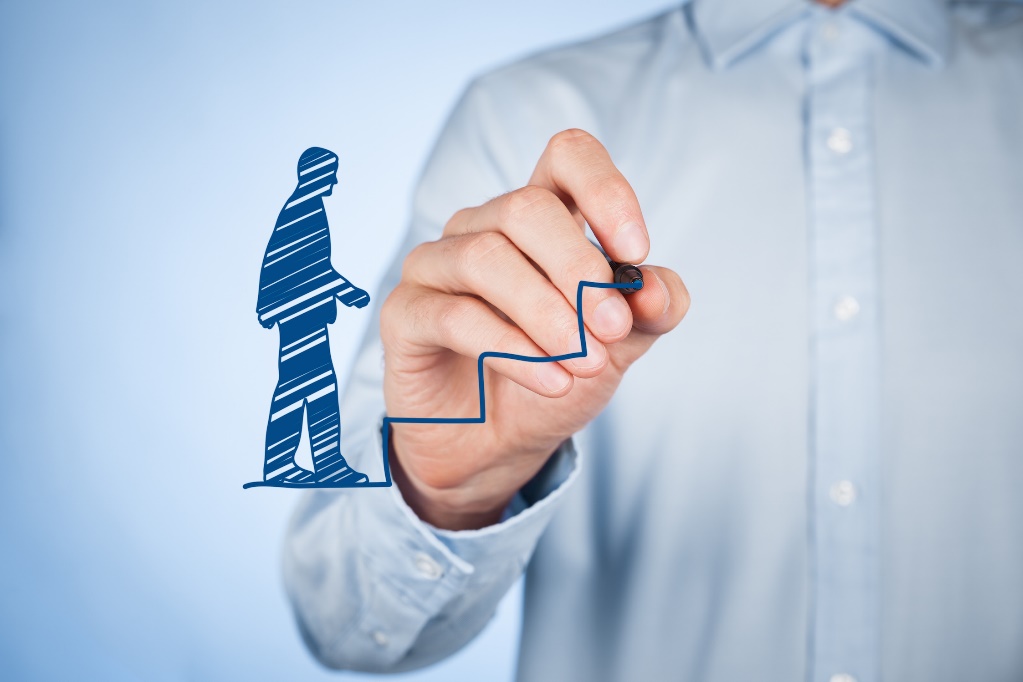 Исходный ресурс: yandex.ru
16
Курган, 20.11.2019
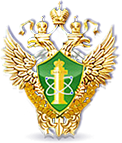 Уральское управление Ростехнадзора
300-летие горного и промышленного надзора в России
Проектом распоряжения Правительства Российской Федерации утвержден План основных мероприятий праздника, включающих в себя:
Формирование организационного комитета;
Издание книги об истории горного и промышленного надзора, учреждение Юбилейной медали «300 лет»;
Организацию проведения научно-практических конференций, форумов и семинаров;
Издание государственных знаков почтовой оплаты и изготовление штемпеля специального гашения;
Присвоение факту извлечения уникального алмаза имени «300-летие горного и промышленного надзора России»;
Реализацию мероприятий по созданию документального фильма об истории горного и промышленного надзора России и т.д.
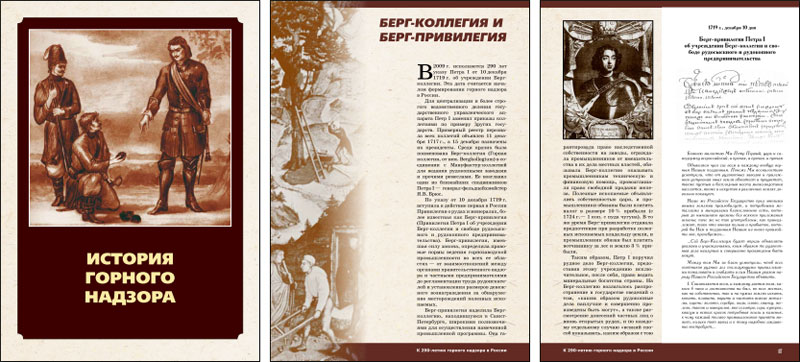 Исходный ресурс: yandex.ru
17
Курган, 20.11.2019
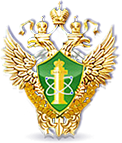 Уральское управление Ростехнадзора
300 лет горного и промышленного надзора
23 декабря 2019 г.

Ростехнадзор будет отмечать 300-летие горного и промышленного надзора в России
18
Курган, 20.11.2019